Презентация для детей 
Младшей разновозрастной группы
НОВЫЙ ГОД!!!






Подготовила воспитатель: 
Шмидт К.В.
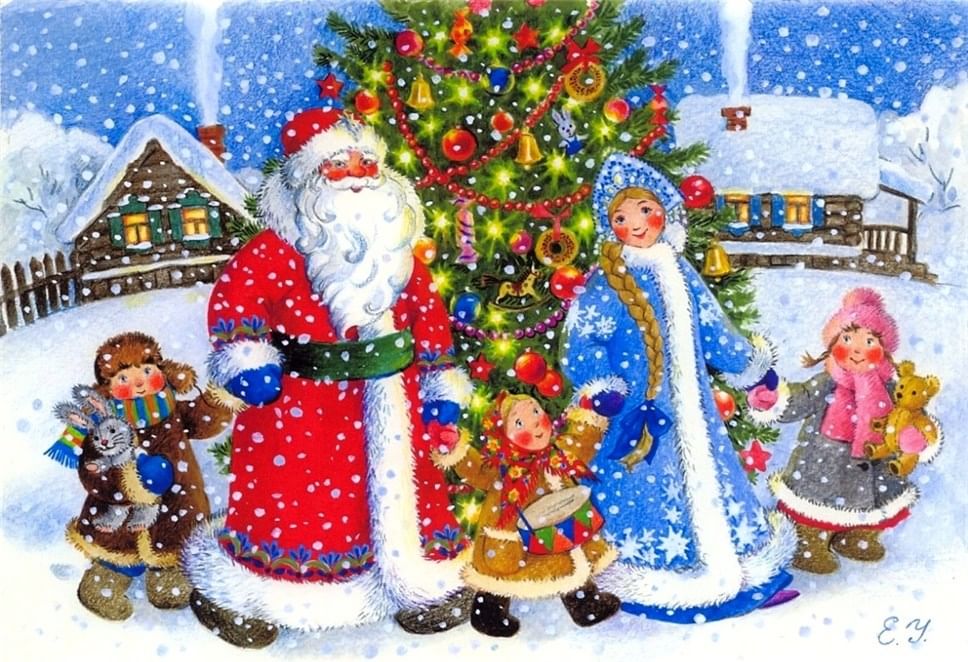 Цель:
Дать детям представление о празднике Новый год.

Задачи:
2. Рассказать о сказочных героях праздника: Дед Мороз и Снегурочка.
3. Воспитывать интерес к культуре и традициям русского народа.
4. Развивать внимание, память.
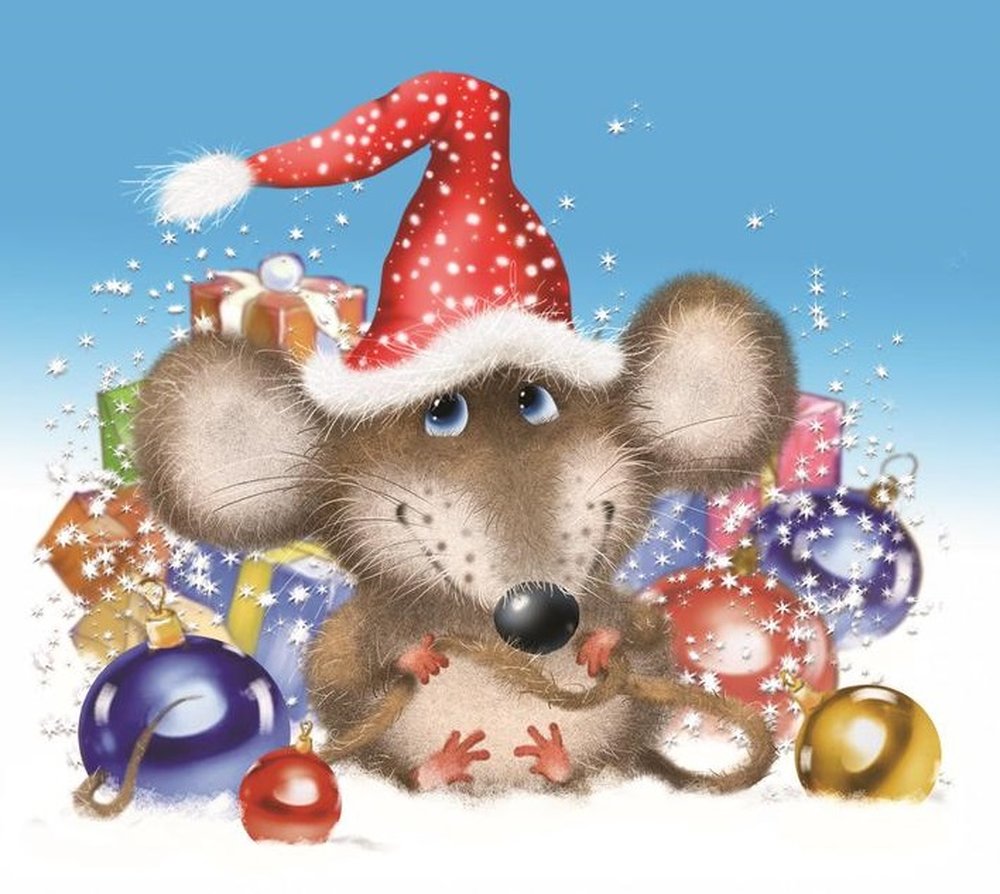 Наступила зима. Выпал снег, на улице холодно. А знаете что это означает ?
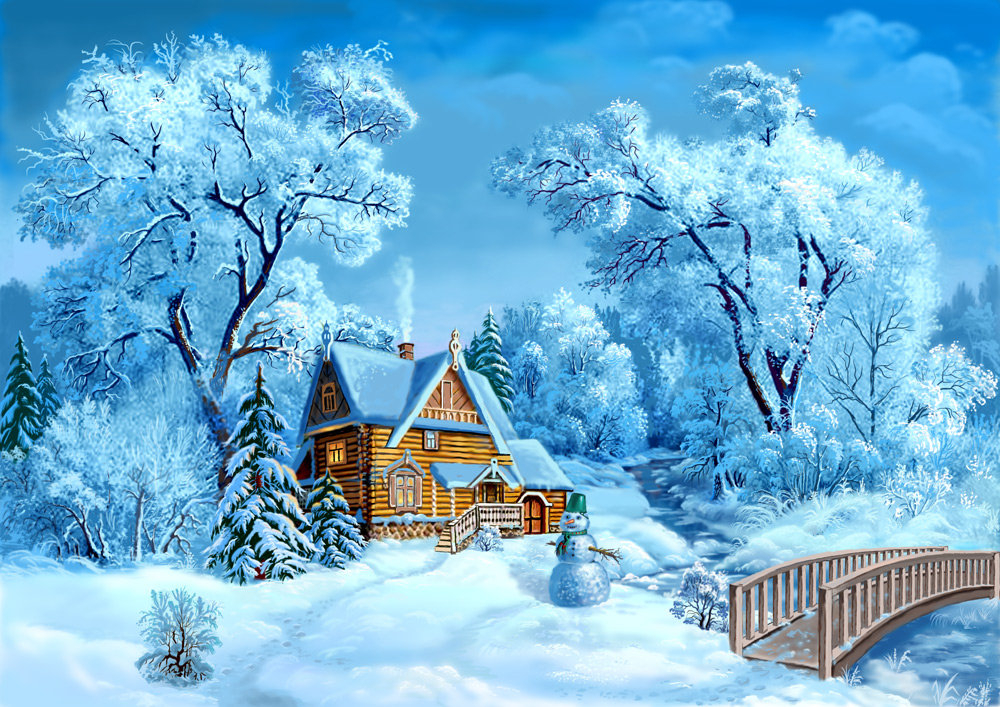 Снег идёт, снег идёт 
Значит скоро Новый Год. 
Дед Мороз к нам придёт 
Всем подарки принесёт!
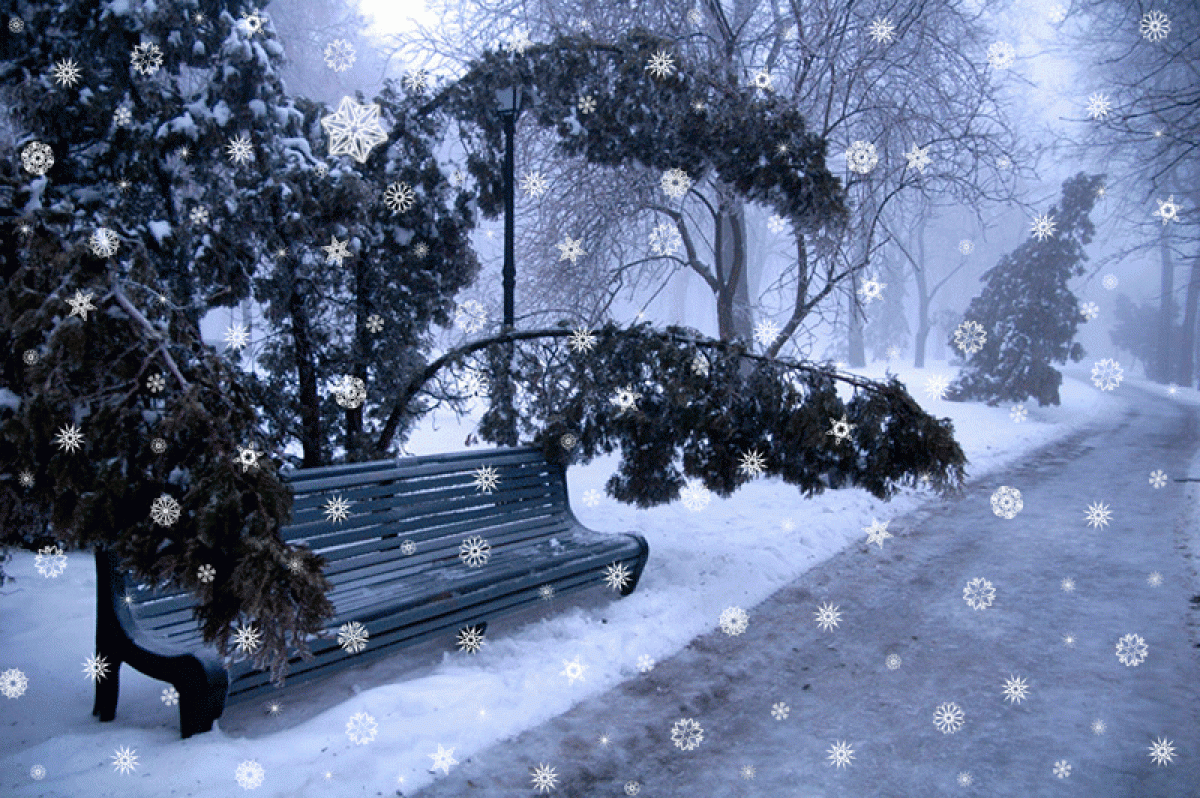 Новый год-это праздник волшебства, чудес и исполнения желаний.
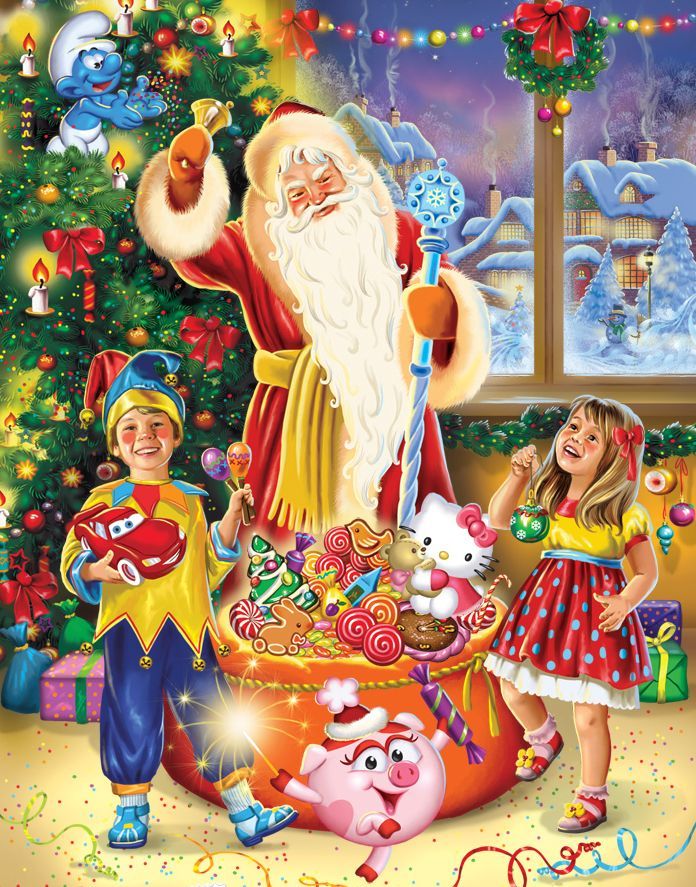 Самая долгожданная гостья этого праздника-это конечно же Ёлочка
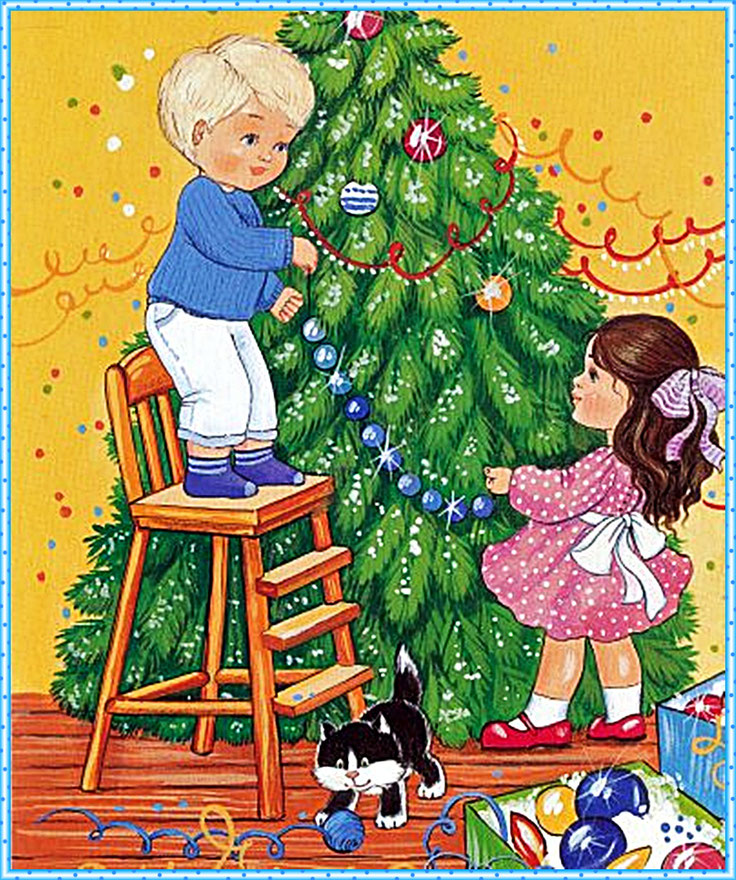 Перед новым годом наряжают ёлку игрушками , мишурой , гирляндами. Вот какая красивая ёлочка.
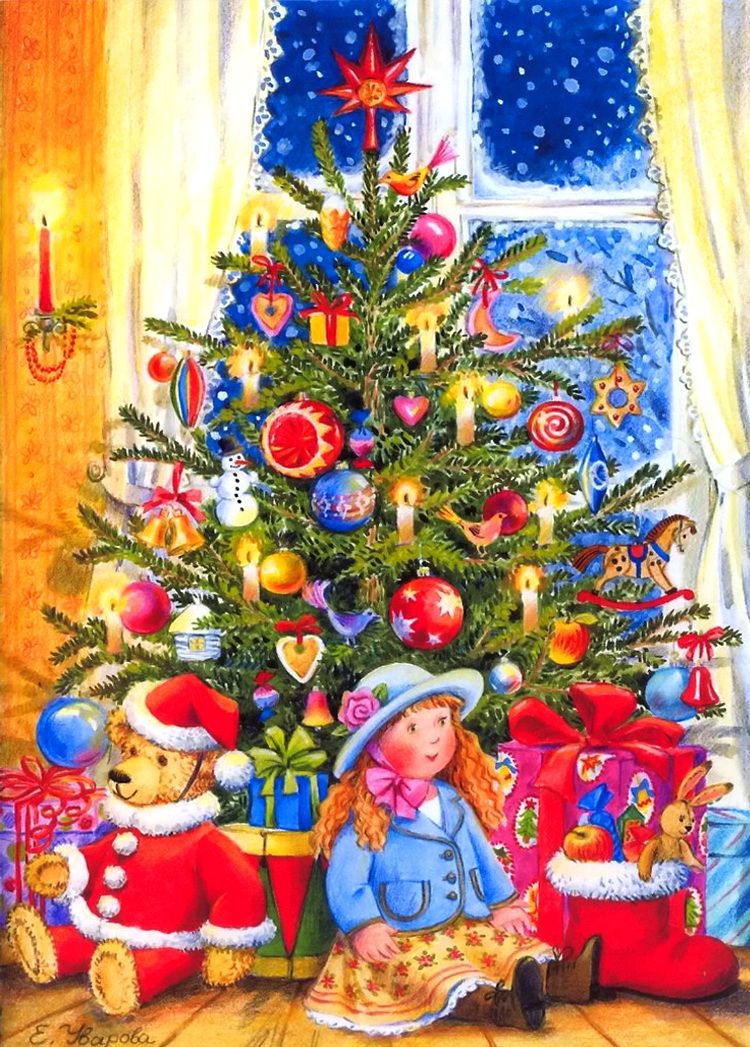 Ёлочки украшают как в домах так и на улицах.
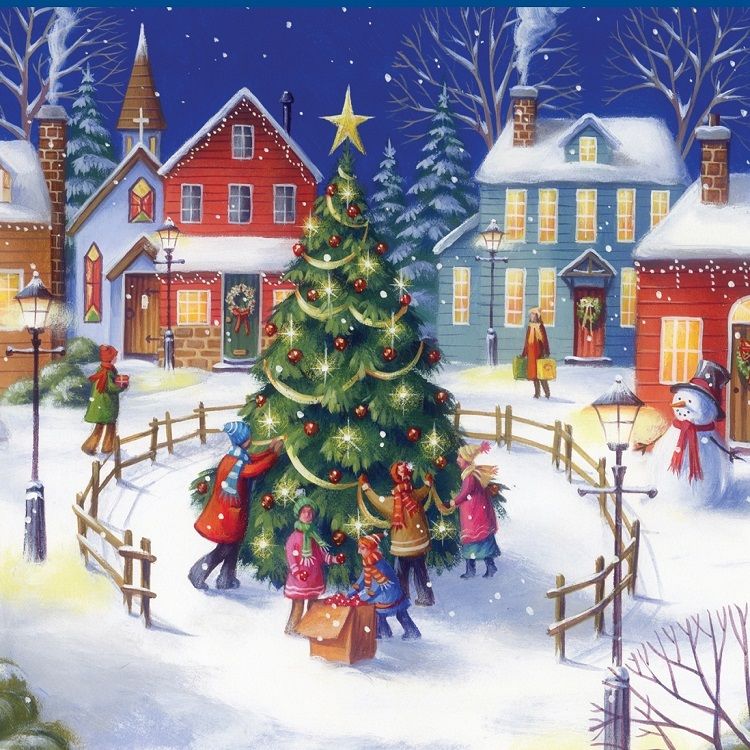 А чудесные дела в Новый год творит добрый дедушка, которого зовут Дед Мороз
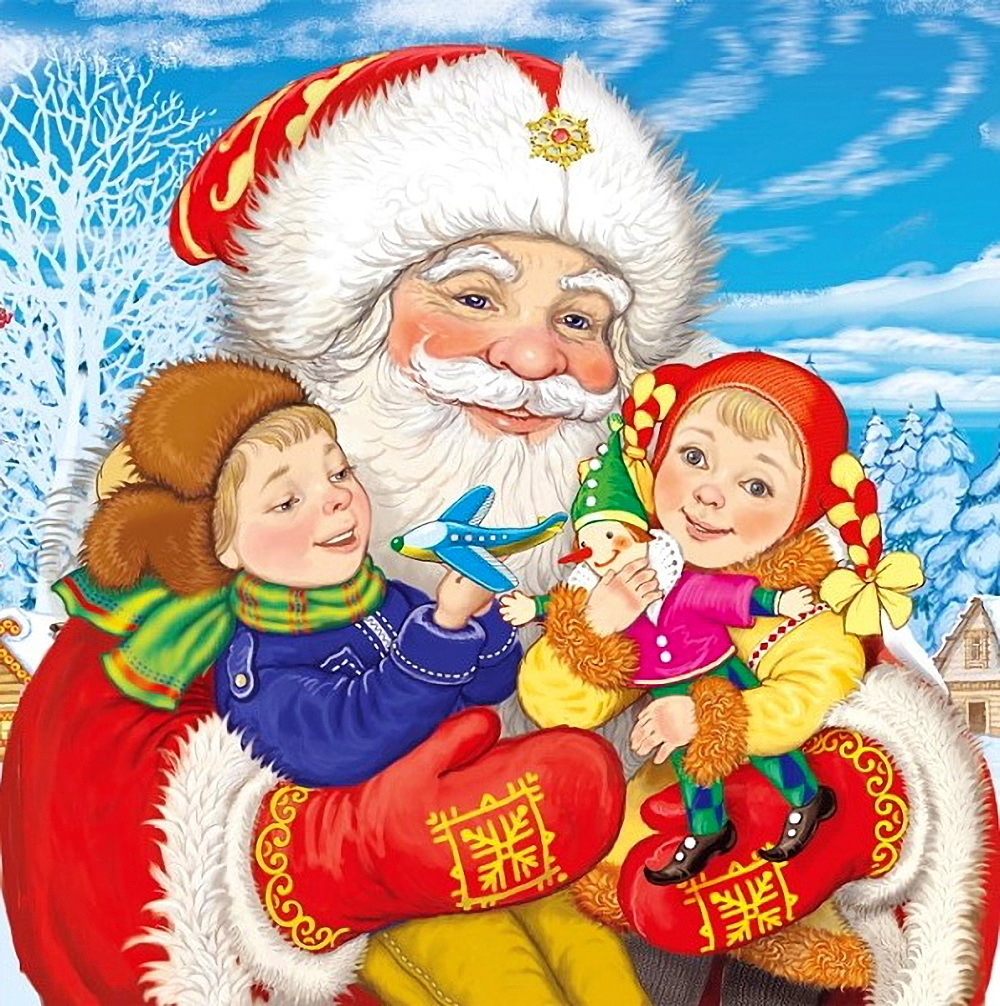 Дедушка Мороз живёт в ледяном дворце и приезжает к нам на праздник на санях, которые везёт тройка лошадей.
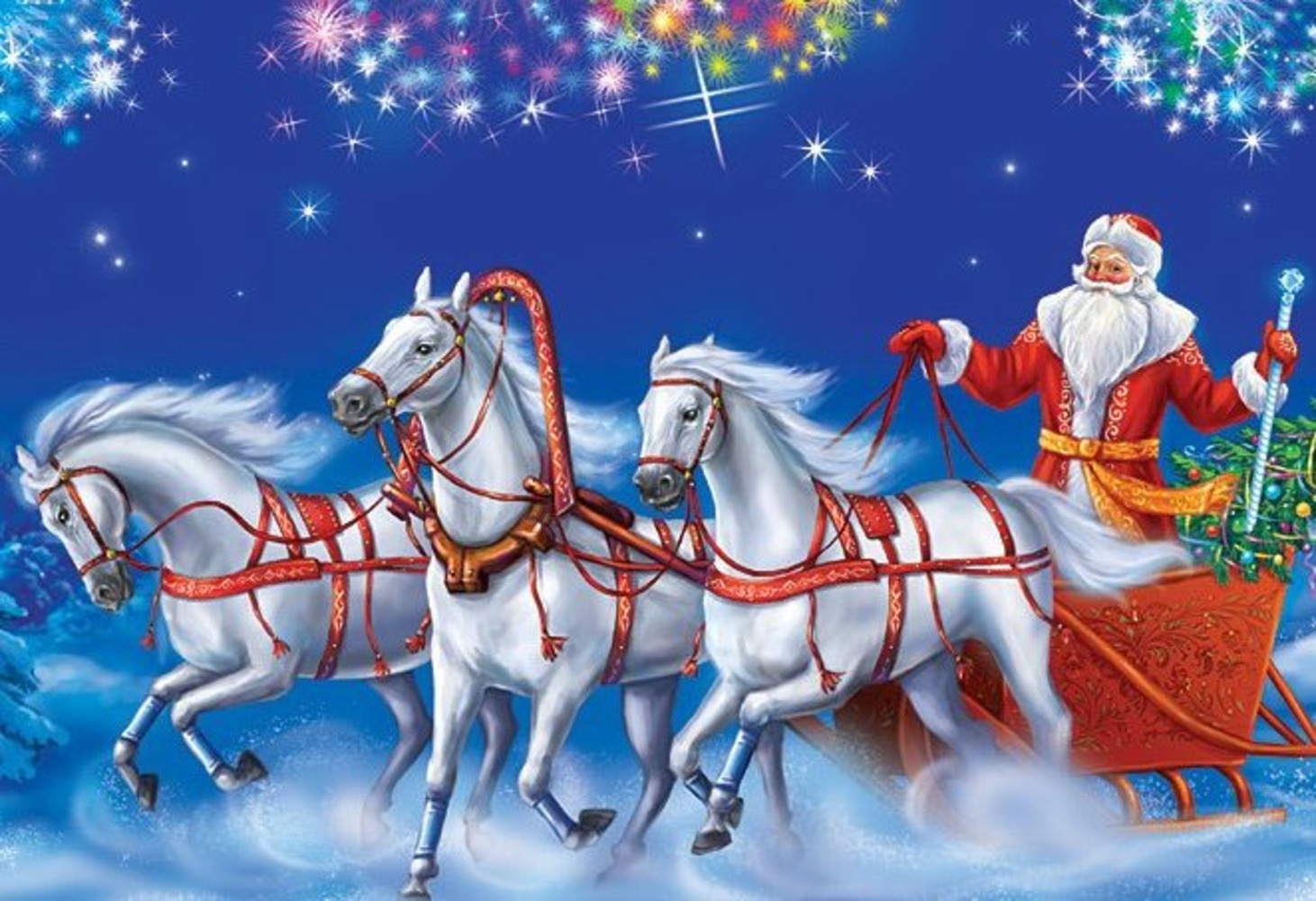 А помогает Дедушке Морозу внучка Снегурочка.
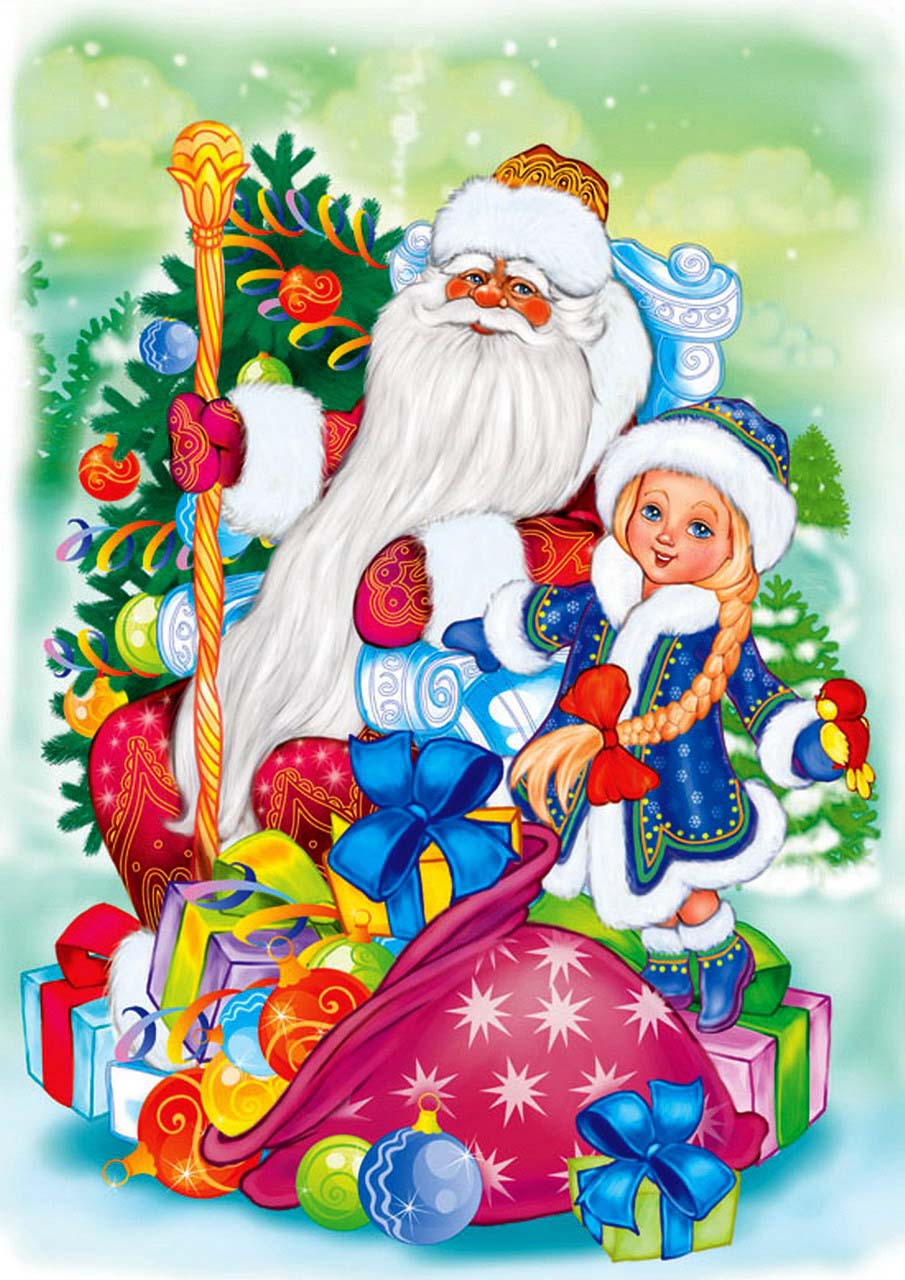 Все детишки наряжаются в различные костюмы и пляшут возле новогодней ёлки.
Новый год.
Что такое Hовый год? 
Это - дружный хоровод, 
Это - дудочки и скрипки, шутки, песни и улыбки
- Вот, что значит, вот, что значит Hовый год!
Что такое Hовый год?
 Hовый год - мороз и лёд! 
И в танцующих снежинках незаметные пружинки
 - Вот, что значит, вот, что значит Hовый год!
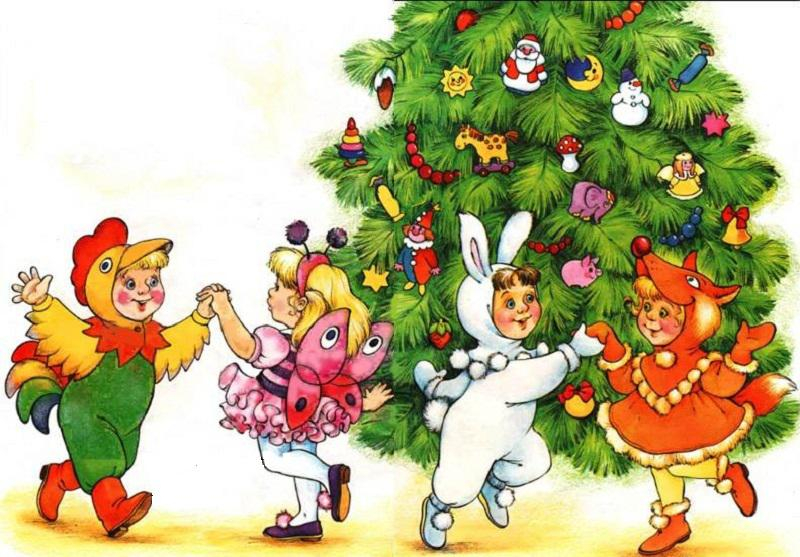 А в конце праздника Дед Мороз раздаёт всем подарки.
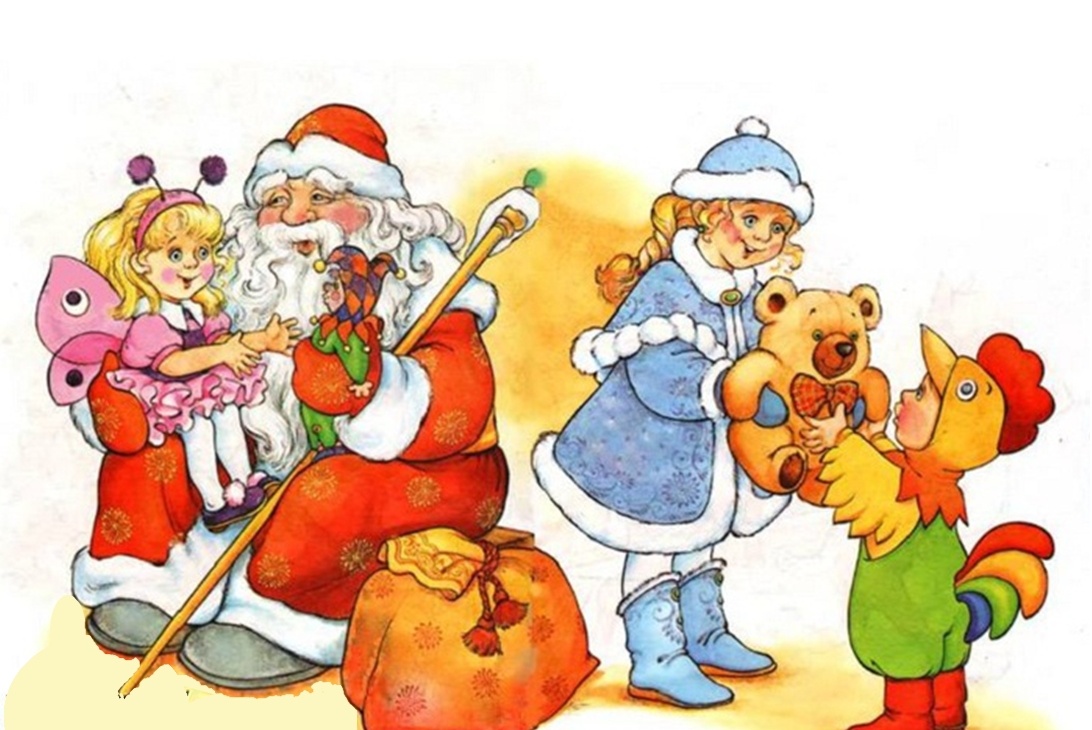 Но на этом новогодние чудеса не заканчиваются… Загляните дома под вашу ёлочку, и там вы тоже найдёте много подарков от Дедушки Мороза.
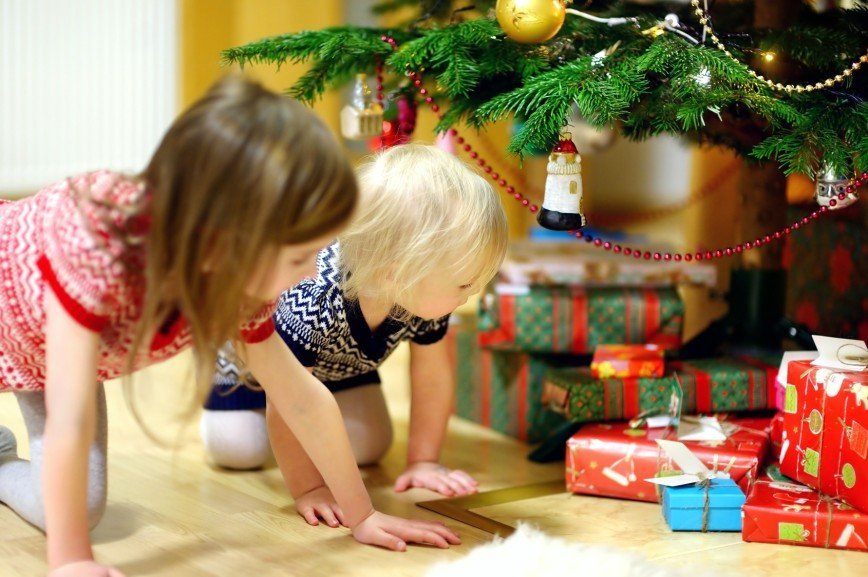 С НОВЫМ ГОДОМ!
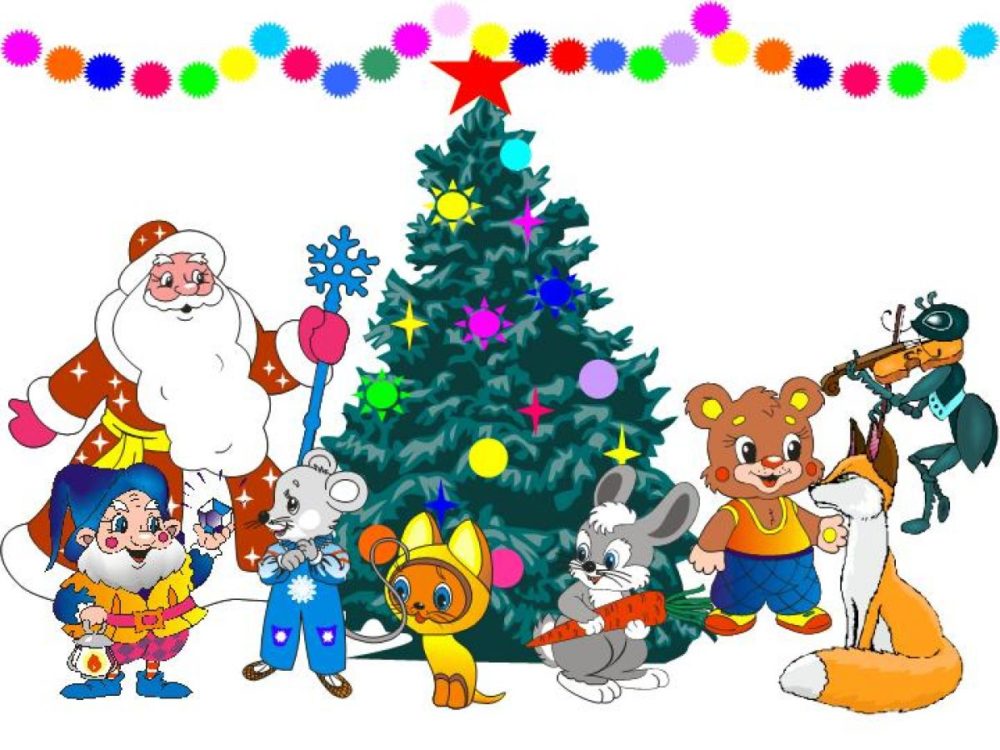 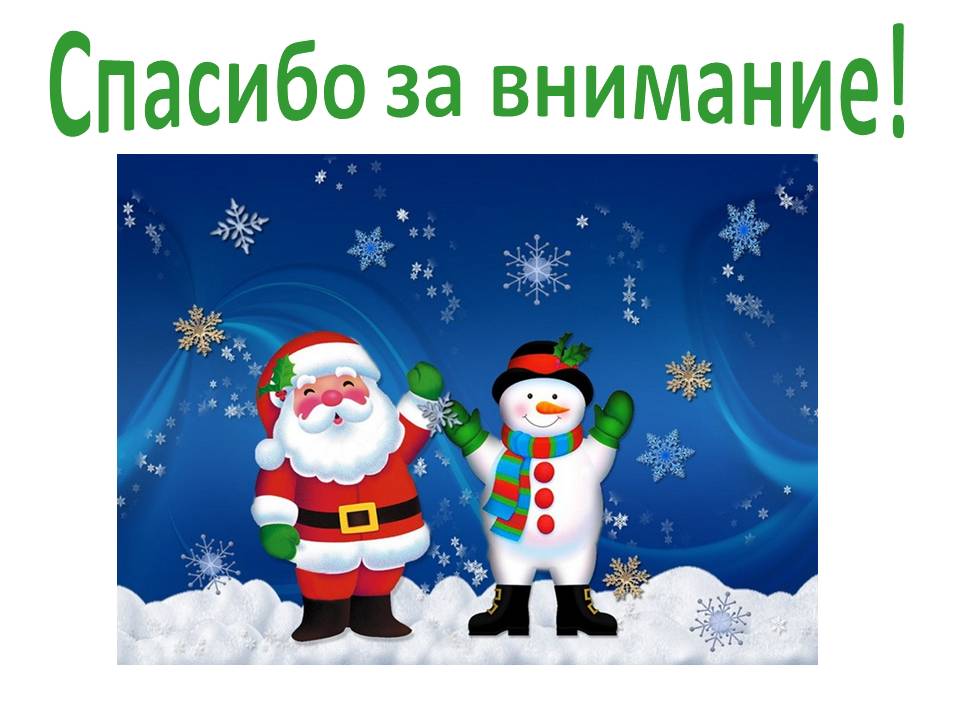